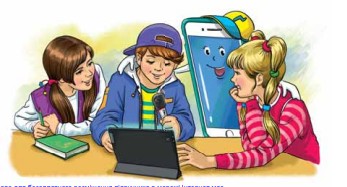 Дізнаюся більше про дієслово
4 клас
Розпізнавання та утворення неозначеної форми дієслів
Налаштування на урок. Аутотренінг
Щоб урок нам розпочати,
Треба разом промовляти:
«Я уважний і серйозний,
Хоч іще малого зросту.
Зараз з силами зберусь,
Я нічого не боюсь.
Впевнений, кмітливий я,
Хочу отримати знання»
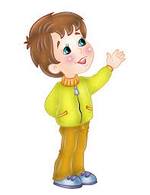 Мотивація навчальної діяльності
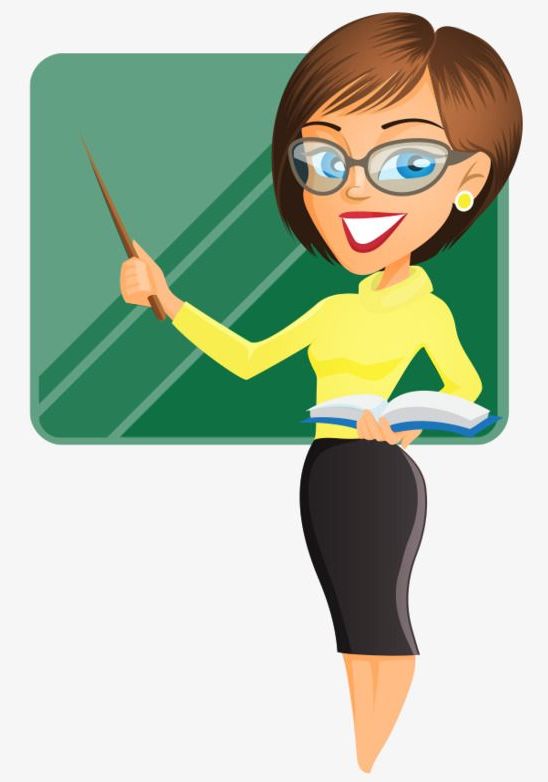 Сьогодні ми повторимо знання про дієслово. Будемо розпізнавати і утворювати неозначену форму дієслів, визначати мету тексту. Складемо і запишемо сенкан на задану тему.
Вправа «Закінчи речення»
означає дію предмета і відповідає на питання що робити? що зробити?
Дієслово – це частина мови, яка …
В мовленні дієслово пов’язане з …
іменником
Дієслова змінюються за …
числами й часами
В реченні дієслово частіше буває …
присудком
Зміни число дієслів:
Знайди в реченні дієслово і пов’язані з ним іменники:
Читають – 
Мріють – 
Перемагають  -
Малює – 
Співає – 
Складає –
Кожна травичка на своєму корені росте.
Росте (що?)
травичка
Росте (на чому?)
на корені
Проведи дослідження
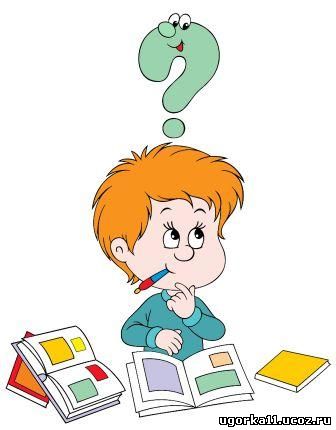 Прочитай повідомлення. Про що дізнаєшся з нього?
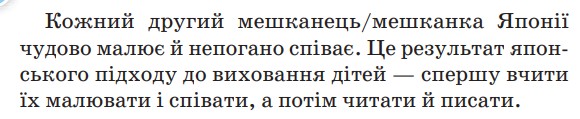 Що робити?
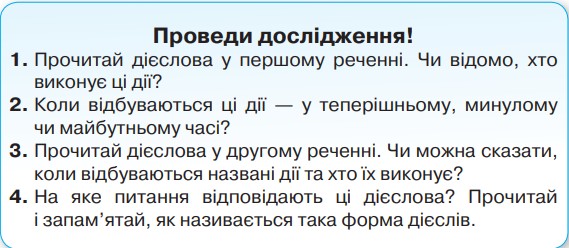 Запам’ятай!
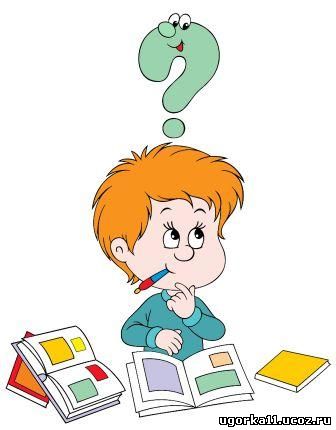 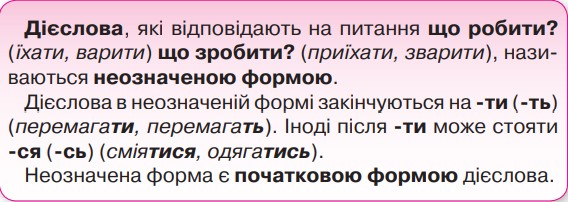 Неозначена форма
-ти (-ть)
-ся (-сь)
Що робити? Що зробити?
початкова форма
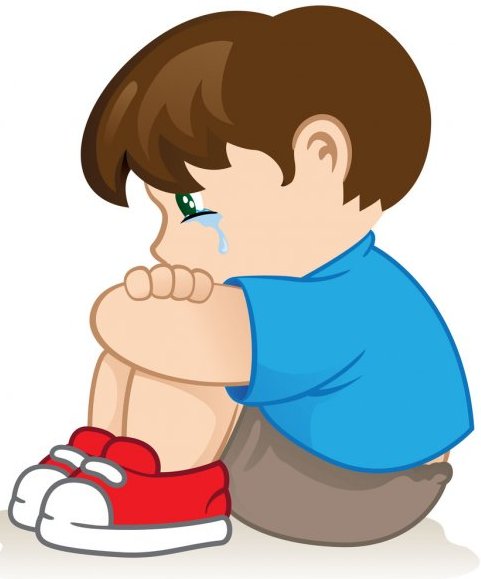 Тренувальна вправа
Прочитай текст. Поясни, як ти розумієш його зміст? З якою метою він написаний? Добери і запиши заголовок до тексту
Вбити, оживити, поранити, вилікувати, посіяти, розсіяти, засмутити,  викликати,  породити, заронити, надихнути,  образити, приголомшити
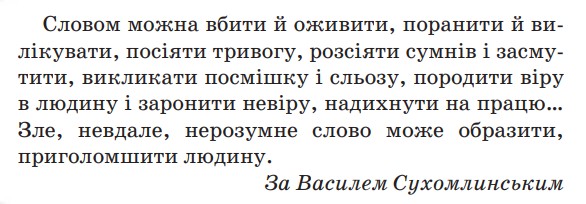 Випиши з тексту дієслова в неозначеній формі. Виділи закінчення. 
Знайди серед дієслів антоніми і підкресли їх.
Символ Японії
Розглянь світлину. Чи знаєш ти, як називається одяг на жінці? Перевір свою думку,  прочитавши текст.
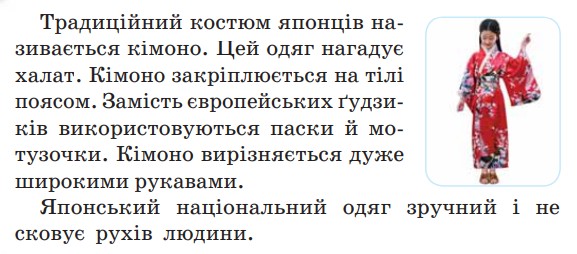 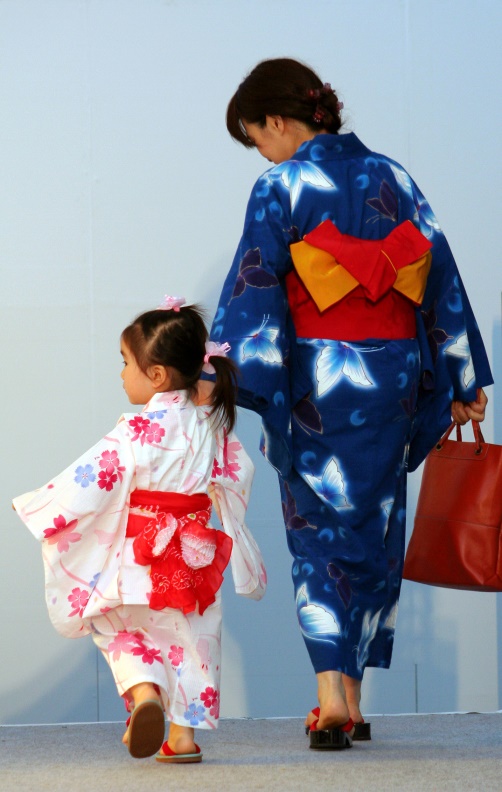 Випиши в колонку дієслова. Утвори від кожного неозначену форму й запиши у другу колонку.
Творча вправа
Неозначена форма
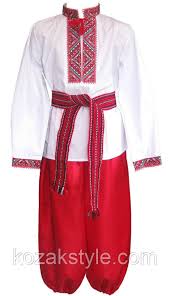 називатися,
нагадувати,
закріплюватися, використовуватися,
вирізнятися, 
 сковувати.
Називається –
нагадує –
закріплюється – використовуються –
вирізняється – 
 сковує –
Плахта -жіночий одяг типу спідниці, зроблений із двох зшитих до половини полотнищ переважно вовняної картатої тканини.
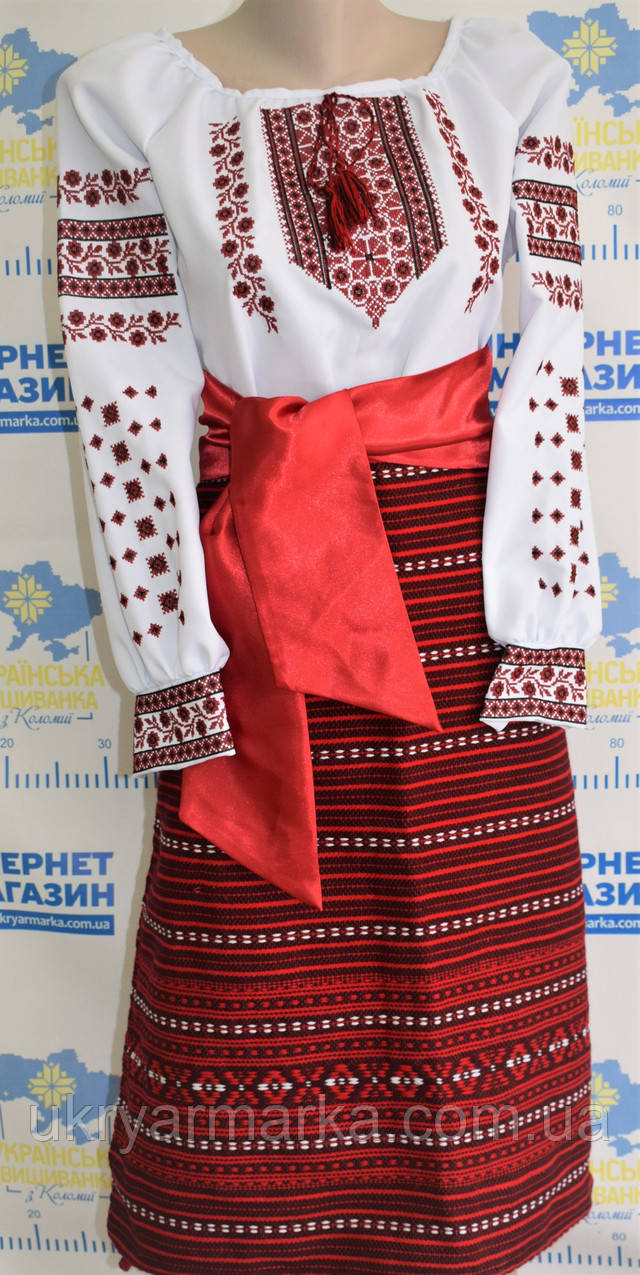 Довідка: вишиванка, плахта, шаровари.
Що ти можеш розповісти японським школярам про український національний одяг? 
Скористайся світлинами і словами з довідки.
Творча робота
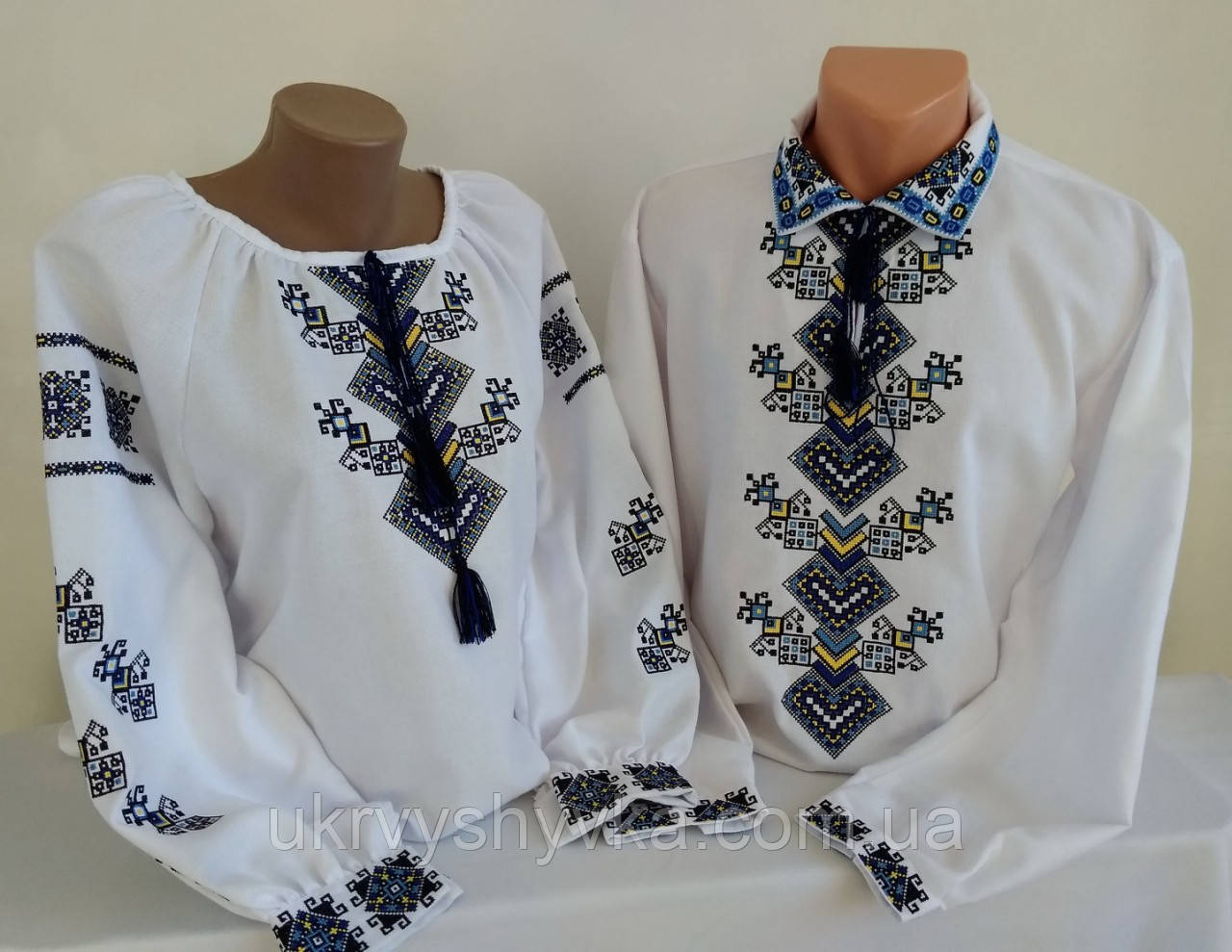 Напиши розповідь або сенкан про вишиванку
Вишиванка
Національна, патріотична .
Оберігає, нагадує, символізує.
Вишиванка – символ народної пам’яті.
Краса душі.
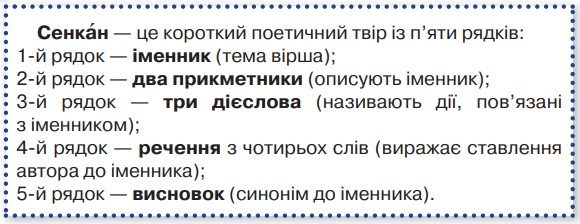 Домашнє завдання
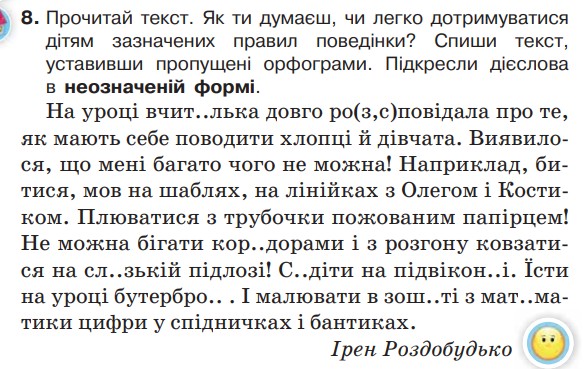 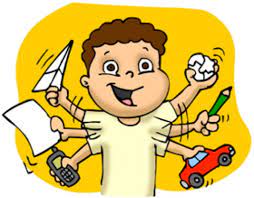 Що робити? Що зробити?
Підсумок уроку
Рефлексія. Вправа «Закінчи речення»
Прорефлексуй свою роботу на уроці у вправі «Закінчи речення»
— З якою частиною мови ми сьогодні працювали на уроці? 
— Що вона означає? На які питання відповідає?
На уроці я зрозумів …
— З якою частиною мови  пов’язане в мовленні дієслово?
— Як змінюються дієслова? 
— Яким членом речення частіше буває?
— Що є початковою формою дієслова? 
— Чому ця форма має таку назву?
— На які питання вона відповідає?
— За яким закінченням можна впізнати неозначену форму дієслова?
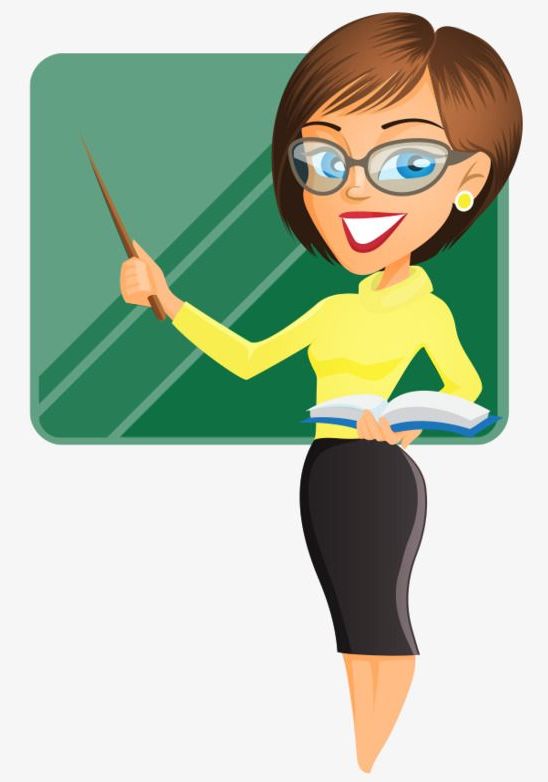 На уроці я запам’ятав …
На уроці я навчився …
На уроці мене зацікавило …
На уроці мені було важко, тому що …